Благоустройство дворовой территории по ул. Центральная д.10,11,12
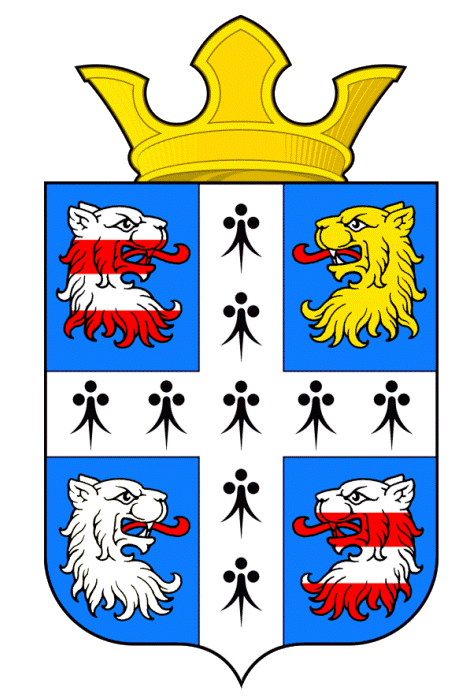 д.Низино
2019
Характеристики объекта
Основные зоны:
Детская площадка 
Спортивная площадка
Зоны отдыха взрослых
Пешеходные зоны
Внутри дворовые проезды 
Зона парковки
Основные виды покрытий:
Газоны
Асфальтобетонное покрытие проездов
Асфальтобетонное покрытие тротуаров
Покрытие тротуаров из тротуарной плитки
Антитравматическое покрытие спортивной площадки
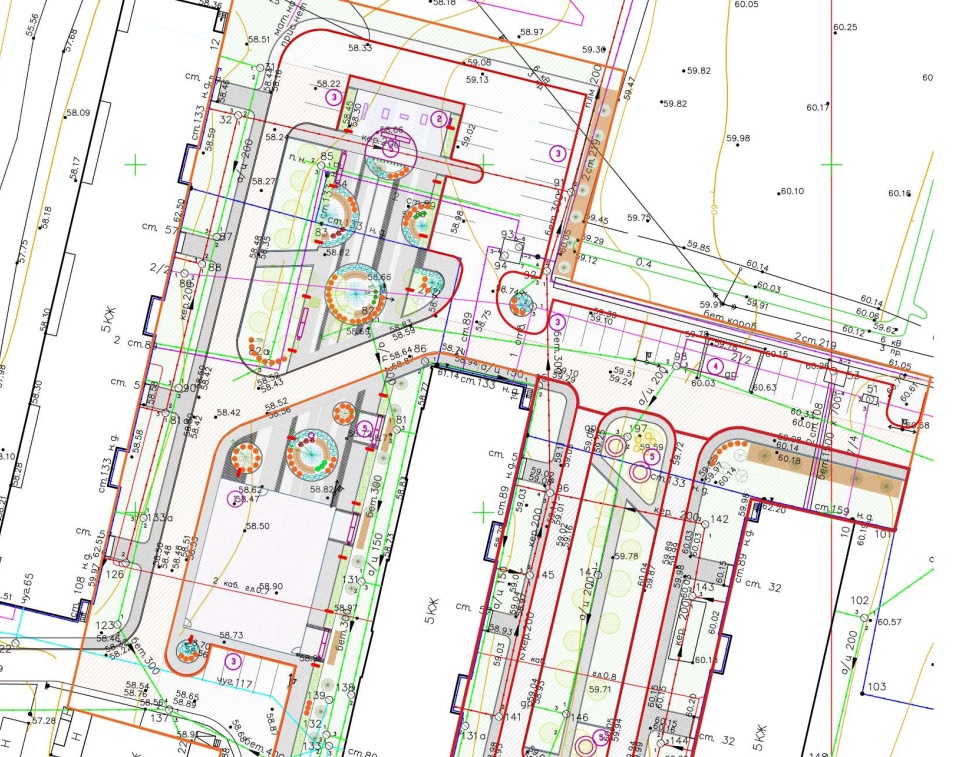 Цель проекта
Основной целью реализации проекта возникла из-за необходимости создать для жителей д.10,11,12 возможность для отдыха как спокойного, так и активного, повысить комфорт ежедневного пользования территорией, повысить эстетический вид территории
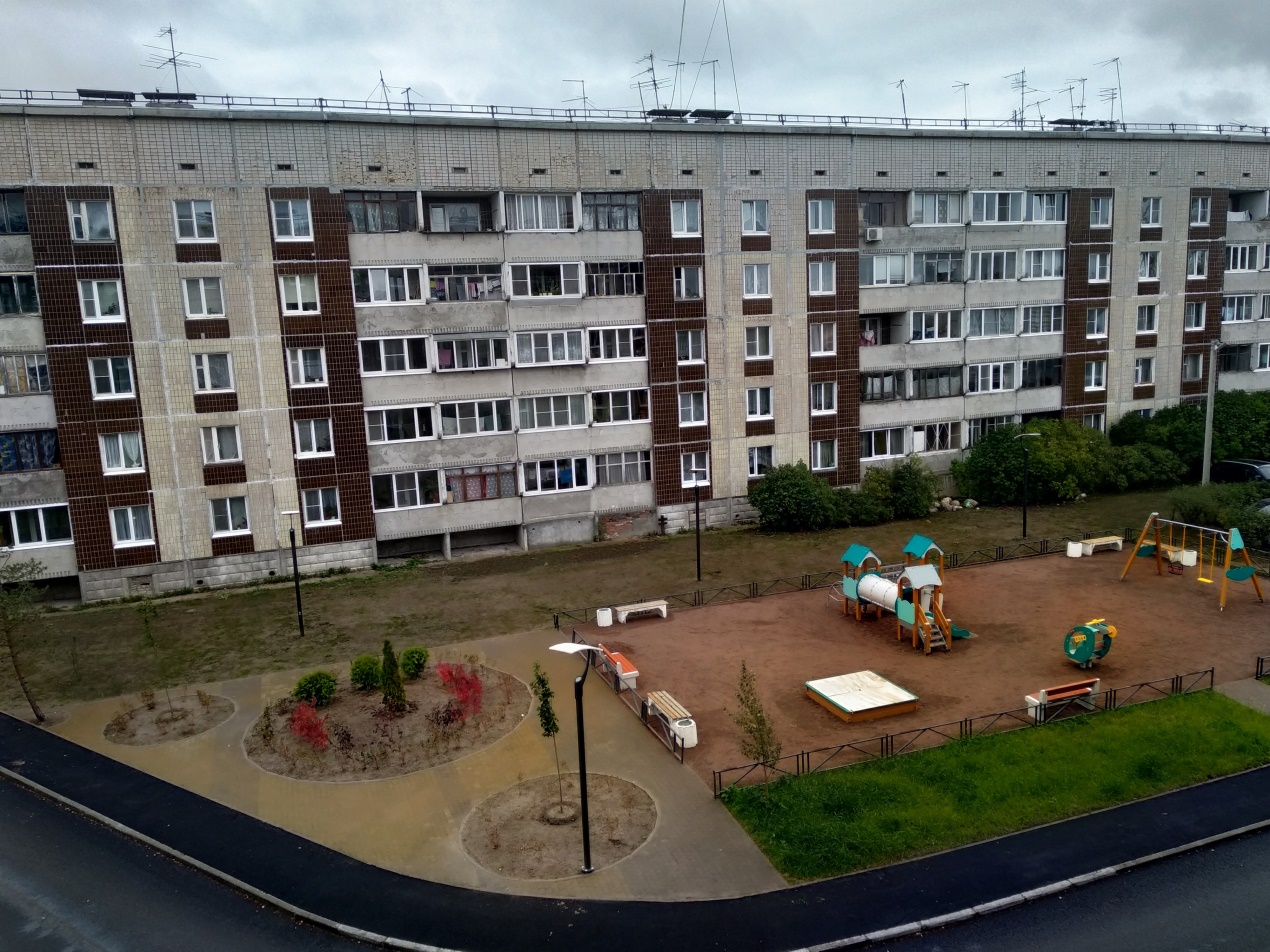 С чего все начиналось?
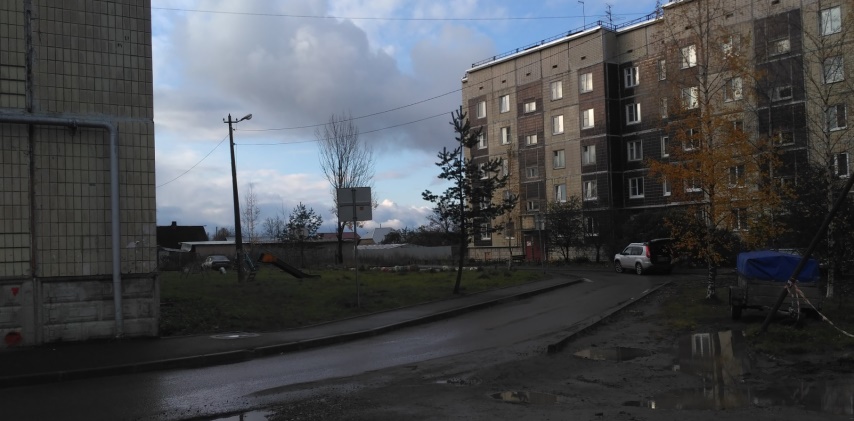 Детская площадка требовала кардинального изменения
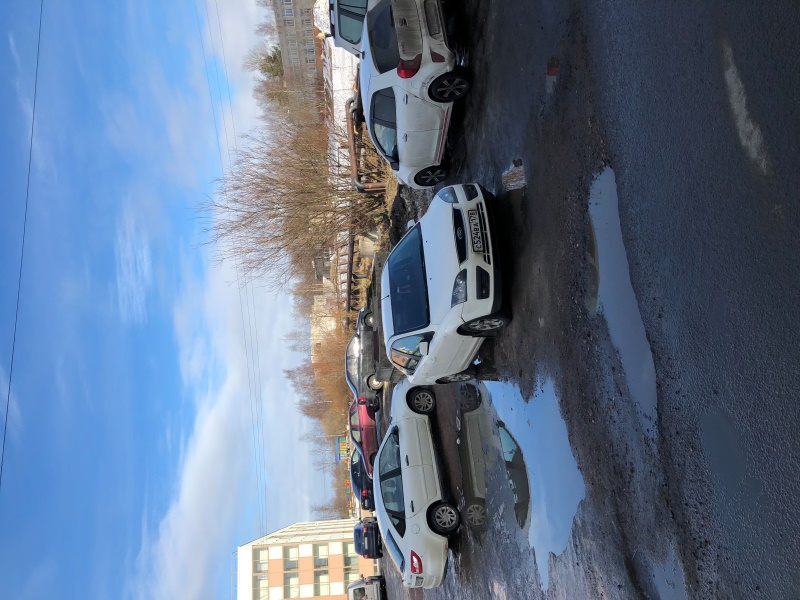 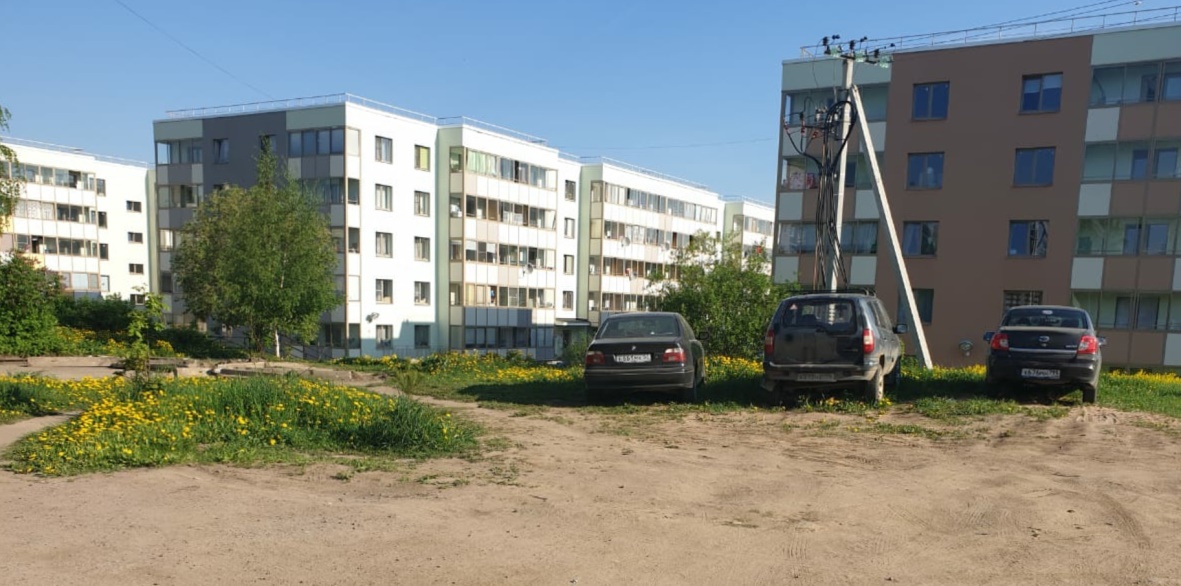 Отсутствовали места для парковок
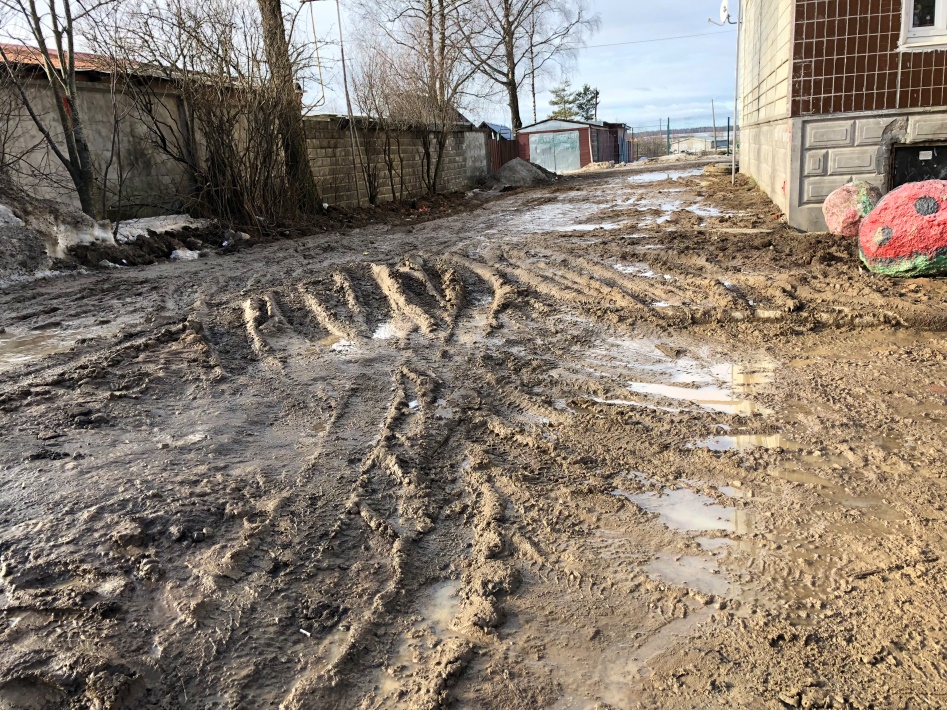 Недостаточная площадь асфальтобетонного покрытия проездов
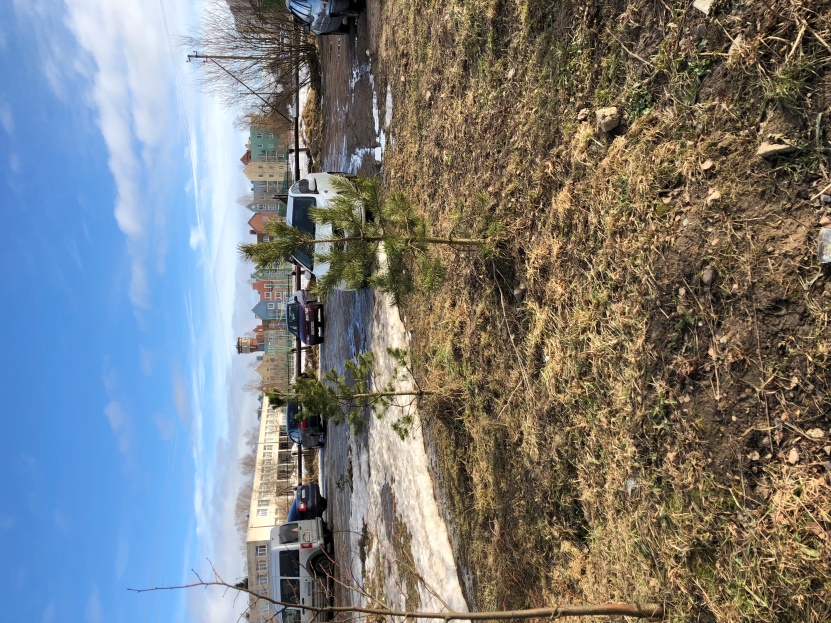 Отсутствовали тротуары на внутридворовой территории
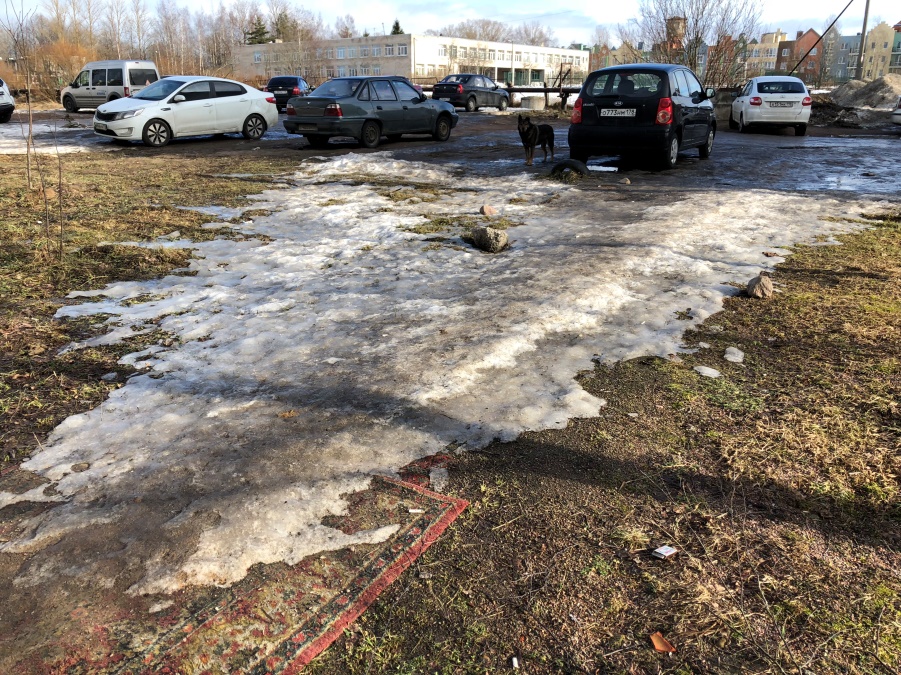 Территория не использовалась рационально и не отвечала потребностям местных жителей
Особенности проекта
Особенность представленного проекта заключается в том, что необходимо было учесть все пожелания, жалобы и потребности местных жителей
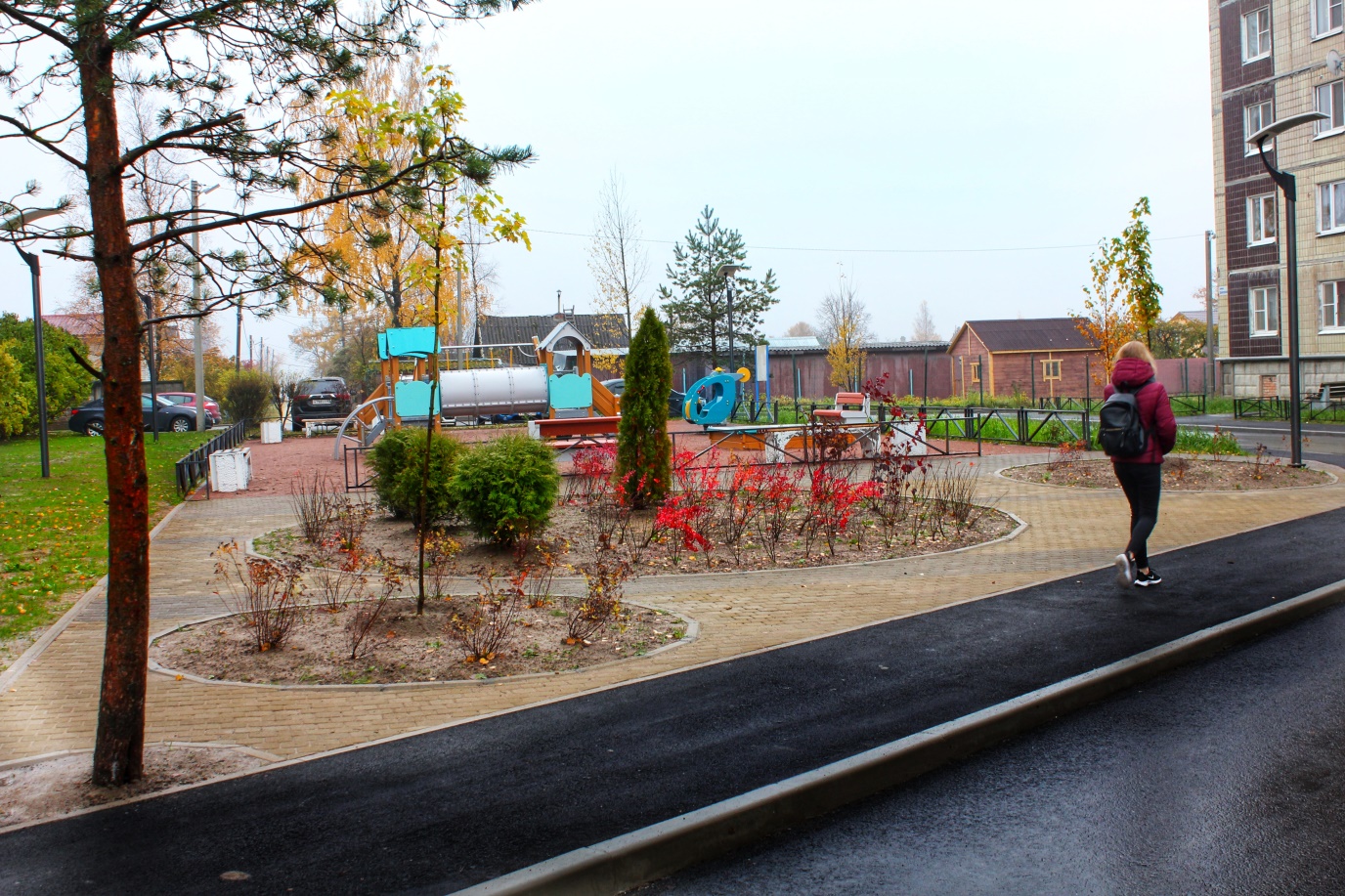 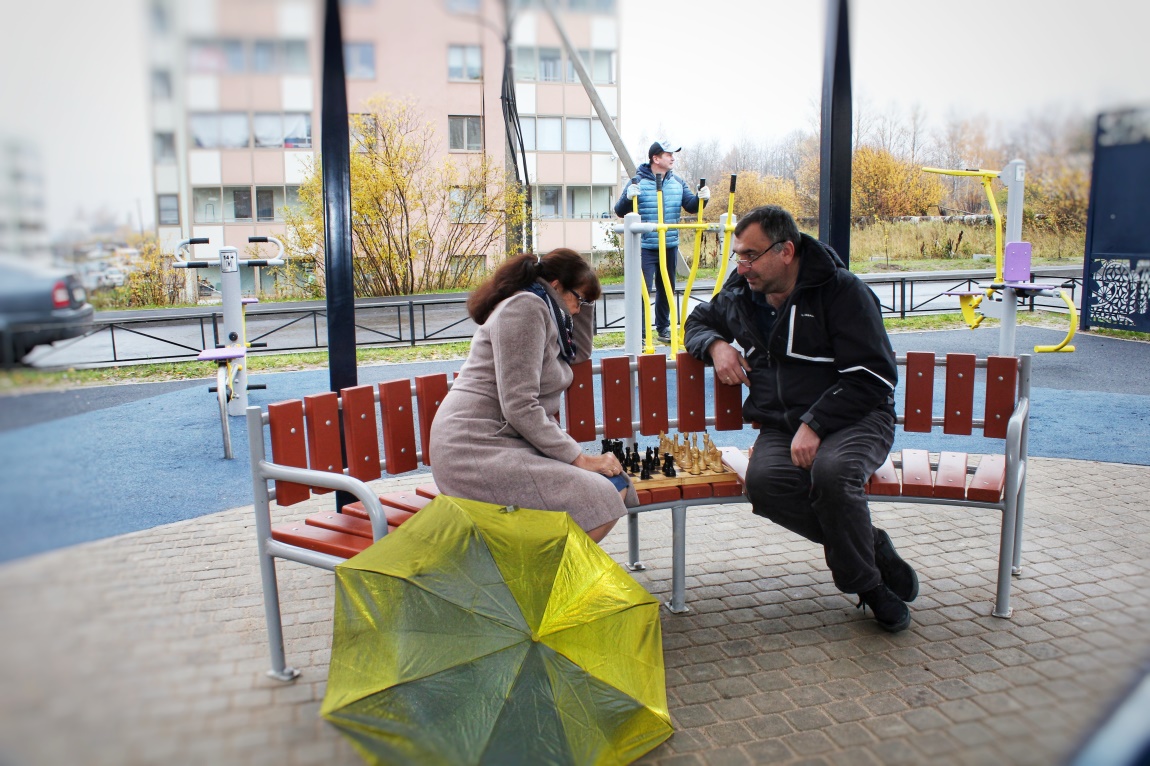 Создать тихие зоны отдыха
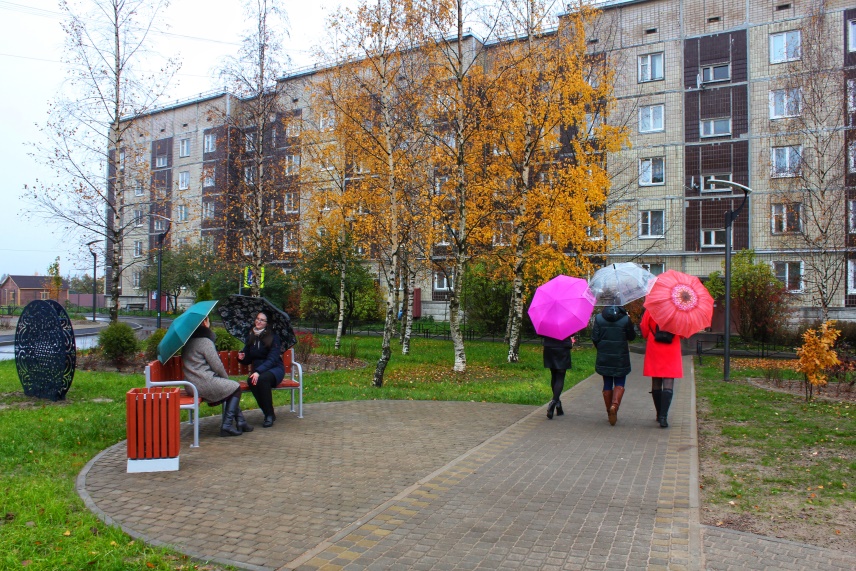 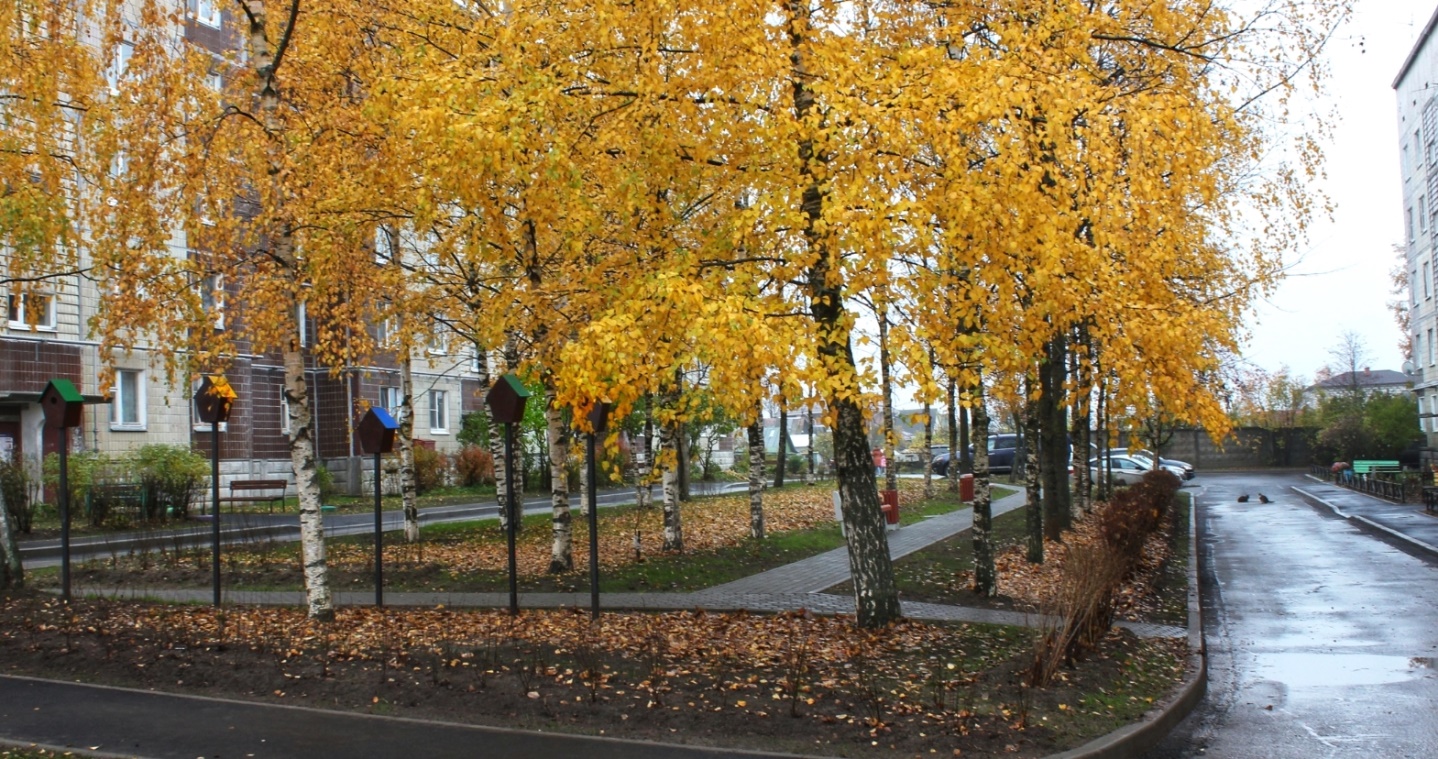 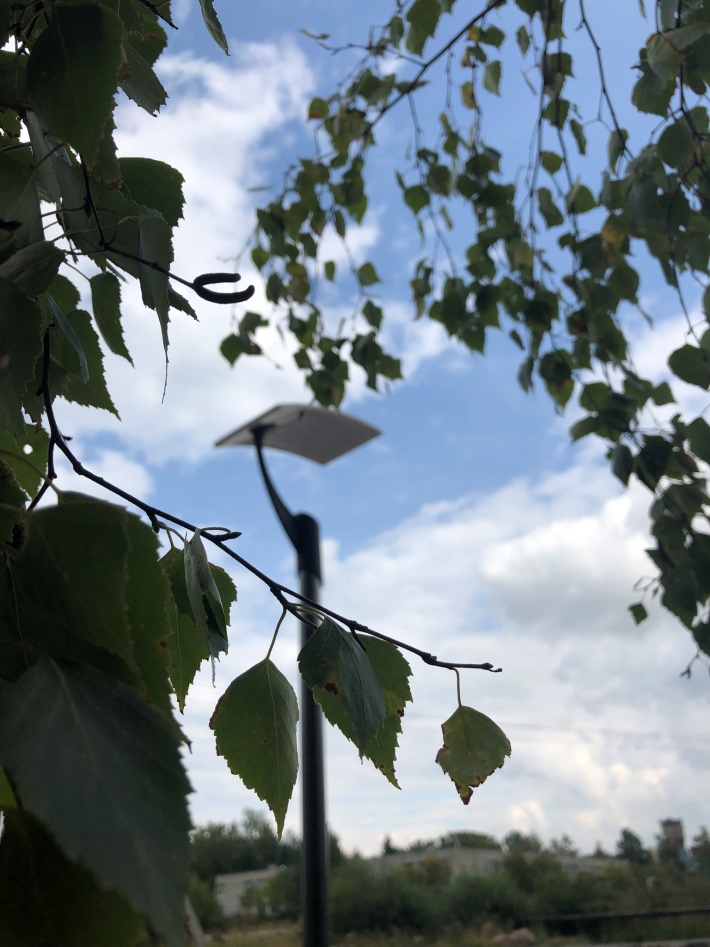 Особое внимание было уделено тому, чтобы при увеличении площади проездов и парковок для автомобилей сохранить и преобразить зеленые зоны. Это предельно важно для эмоционального, зрительного восприятия территории и поддержанию экологии в районе.
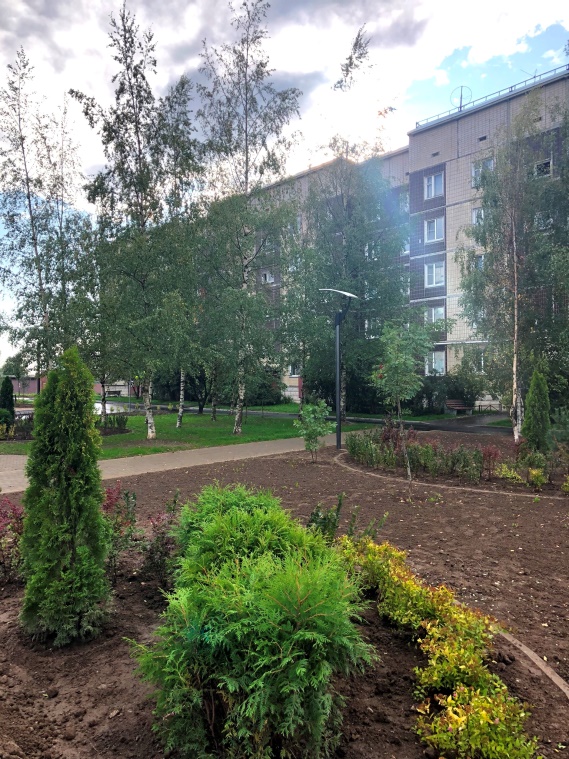 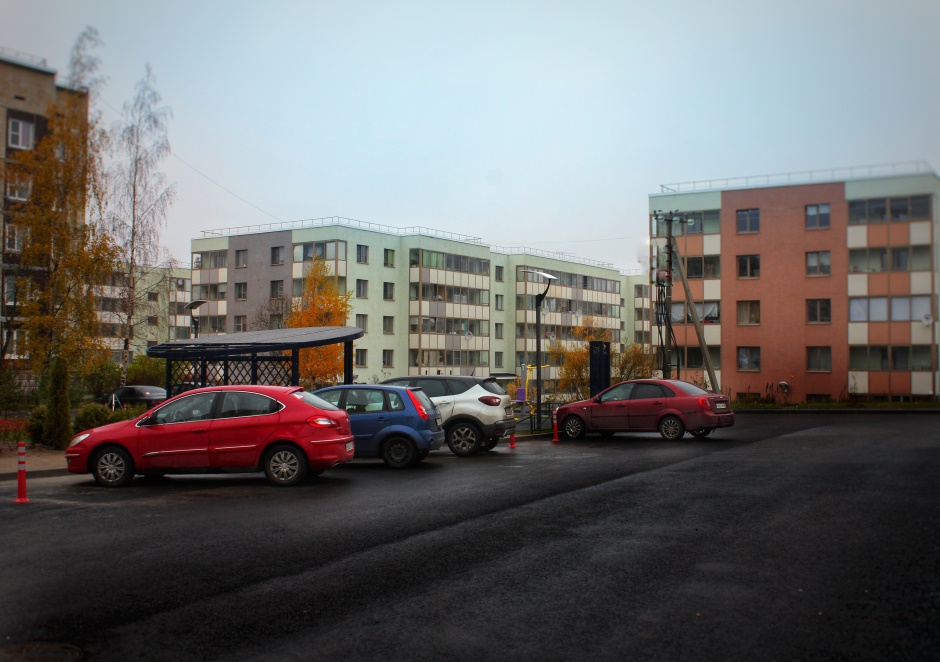 Учесть потребность молодых людей в активном отдыхе и занятиях спортом
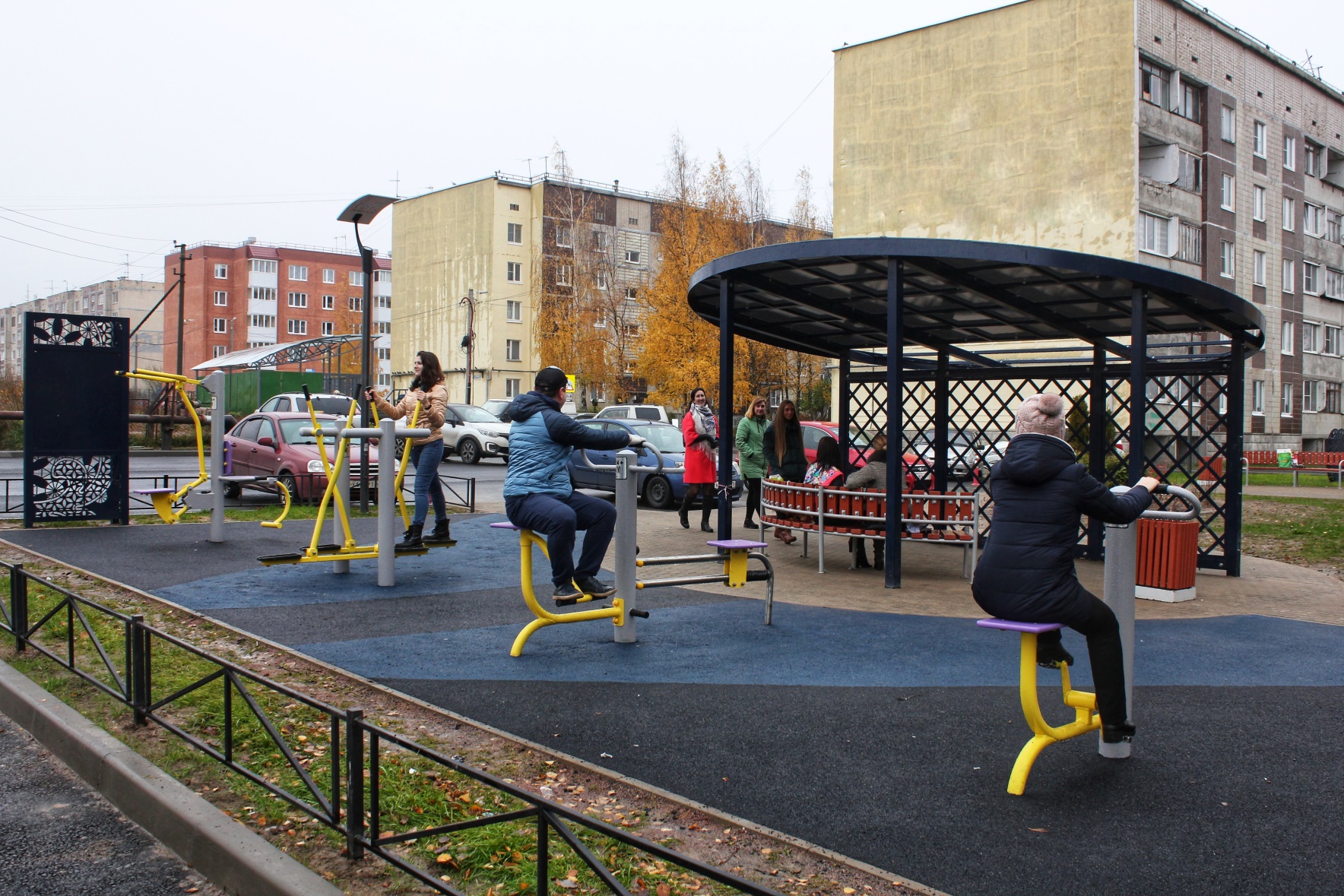 Главной особенностью проекта можно считать современный необычный стиль выдержанный во всех деталях, даже в устройстве уличного освещения
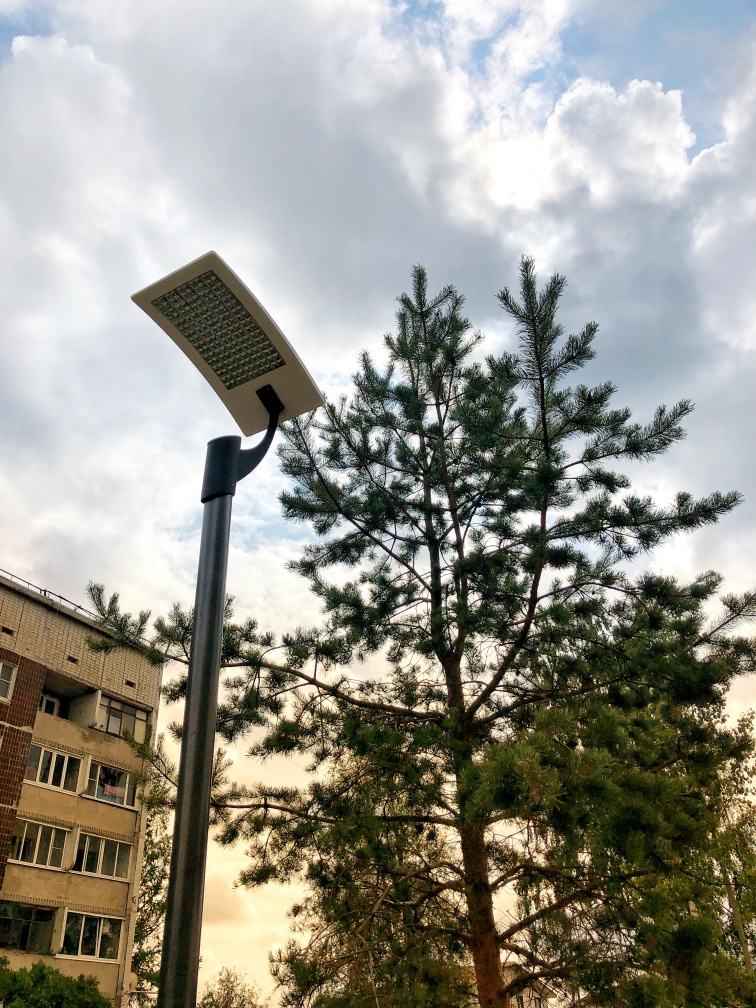 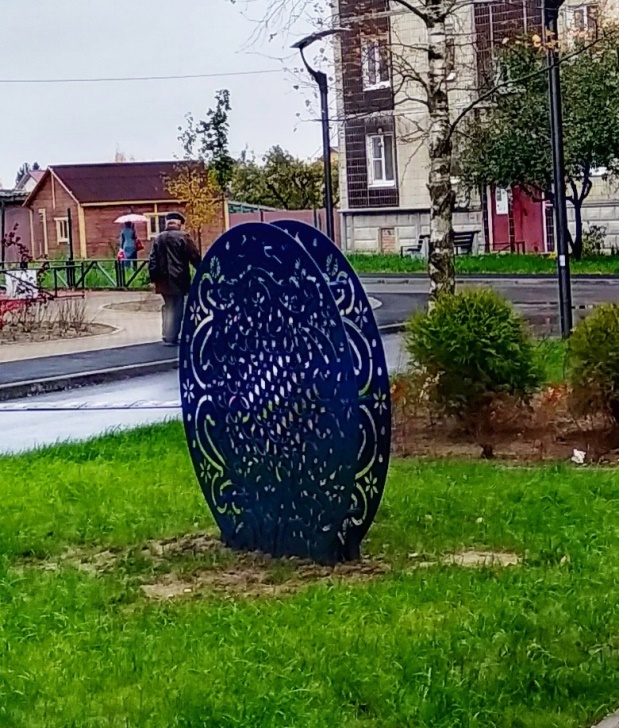 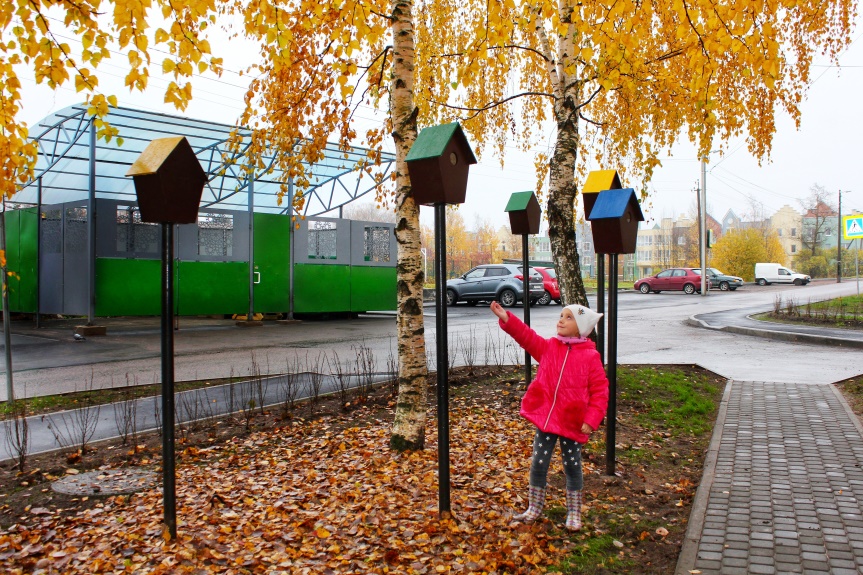 ВСЕ ПОЗНАЕТСЯ В СРАВНЕНИИ
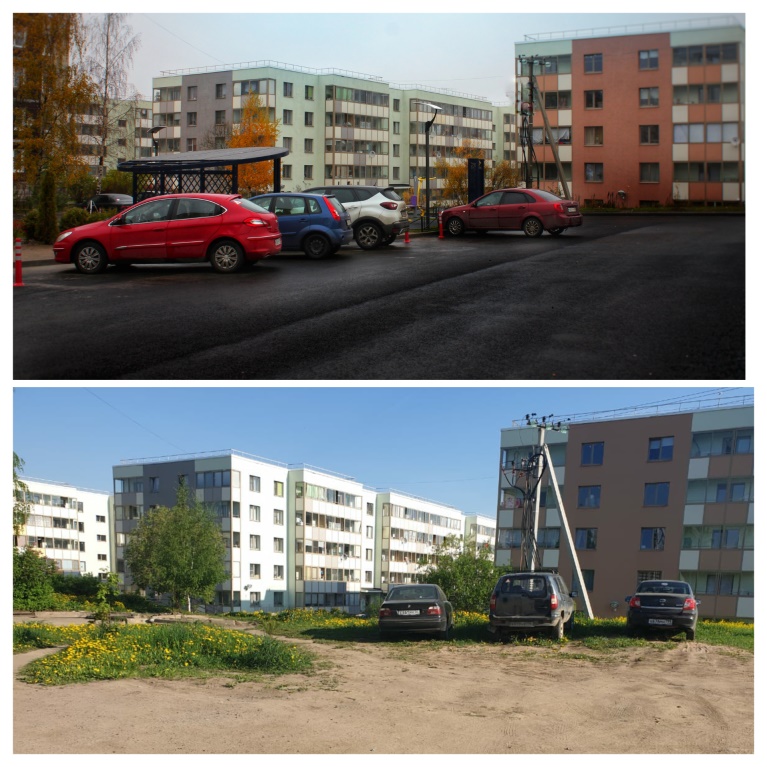 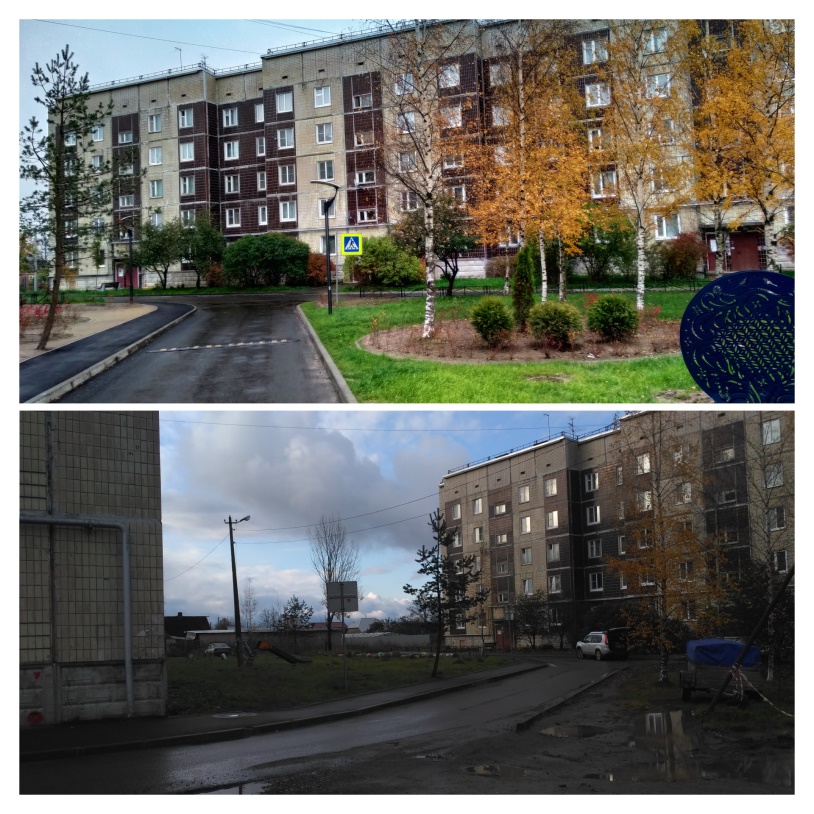 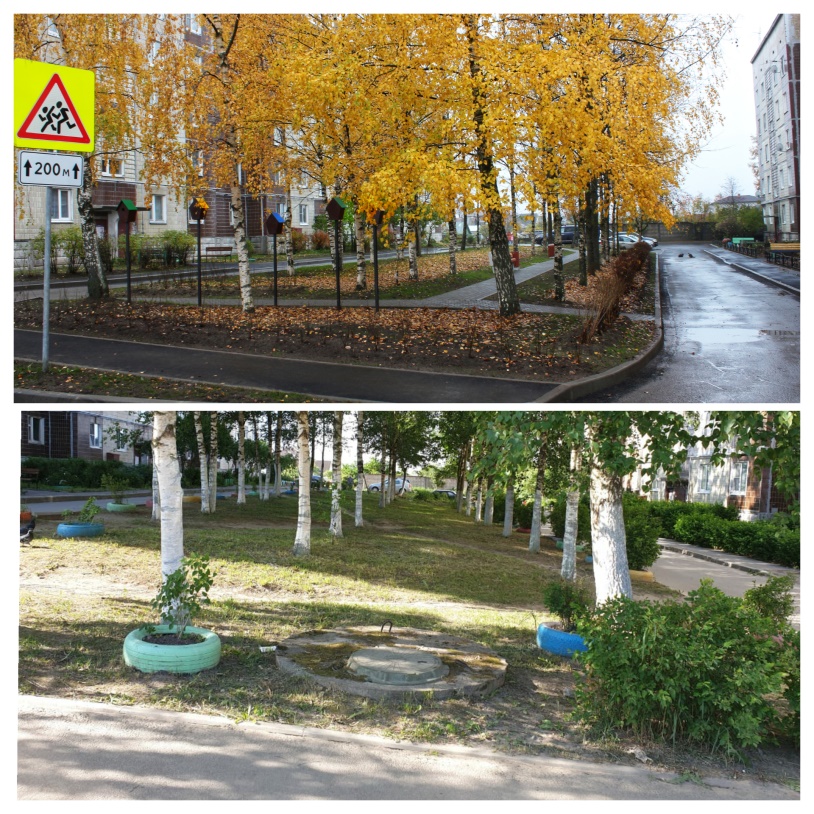